Understanding Outstanding Memory Request Handling Resources in GPGPUs
Ahmad Lashgar, Ebad Salehi, and  Amirali Baniasadi

ECE Department
University of Victoria
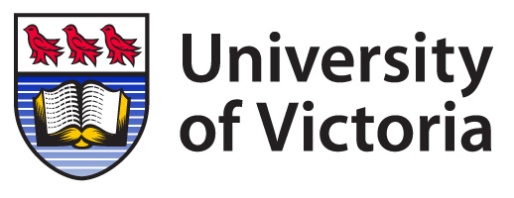 June 1, 2015
The Sixth International Symposium on Highly Efficient Accelerators and Reconfigurable Technologies (HEART 2015)
1
This Work
GPUs are energy-efficient high-throughput processors
Understanding GPUs is critical
We discover GPU microarchitecture details
HOW? We develop resource targeting microbenchmarks.
GPU
Memory pressure
Delay Analysis
2
Outline
Overview
GPU Micro-architecture design
Outstanding Memory Access Handling Unit
MSHR or PRT
Thread-Latency plot
Micro-benchmarking Fermi and Kepler GPUs
Conclusions
3
[Speaker Notes: -Alternative designs for handling outstanding memory accesses]
NVIDIA-like GPU Micro-architecture
Each SM is a multi-threaded SIMD core
…
Warp Pool
SMN
GPU
Outstanding memory access handling unit

?
SM1
SMN
Warp 1 | PC | T1 T2 T3 T4 |
L1$
L1$
Warp 2 | PC | T5 T6 T7 T8 |
…
Scoreboard
Interconnect
…
Load/Store Unit
Int/Float
Unit
Special Fcn
Unit
L2$
L2$
MC1
MCN
L1$
DRAM
Tag
Data
Outstanding mem. access handling unit
4
Outstanding Memory Access Handling Unit
MSHR
Miss Status/Information Holding Register
Used in GPGPU-sim [Bakhoda’2010]
PRT
Pending Request Table
Introduced in an NVIDIA patent [Nyland2013]
5
MSHR
First structure known as memory access handling unit:
Miss Status/Information Holding Register
A table of N entries
Each entry tracks one missing memory block
Each entry can be shared among M memory requests
6
MSHR Sample Operation
Cache Miss
L1 $
SM
Issued Instruction
Tag
Data
Warp 1 | PC | T1 T2 T3 T4 |
Warp 2 | PC | T5 T6  -  T8 |
M merged threads
Block addr.
MSHR
Load/Store Unit
MSHR ID
T1
T2
0x0A4
0x0
0x04
T3
T4
0x0A5
T1     |     T2     |     T3     |     T4
T5     |     T6     |     -     |     T8
0x0
0x04
N entry
0x0A40 | 0x0A44 | 0x0A50 | 0x0A54
0x0A64 | 0x0A68 |      -     | 0x0A6F
T5
T6
T8
0x0A6
0x04
0x08
0x0F
To the Lower Memory Level
0x0A4 | #1
From the Lower Memory Level
DATA | #1
DATA | #2
DATA | #3
Block addr
0x0A5 | #2
MSHR ID
0x0A6 | #3
7
PRT
Second structure known as memory access handling unit:
Pending Request Table
A table of N entries
Each entry tracks one warp memory instruction
Each entry may generate multiple memory requests
Thread mask specifies the associated threads
8
PRT Sample Operation
Cache Miss
L1 $
SM
Issued Instruction
Tag
Data
Warp 1 | PC | T1 T2 T3 T4 |
Warp 2 | PC | T5 T6  -  T8 |
Warp ID
PendingRequests
Offsets in mem. blocks
PRT ID
Warp size
PRT
Load/Store Unit
T1
T2
T3
T4
1
Warp1
2
0x0
0x04
0x0
0x04
T5
T6
T7
T8
Warp2
1
T1     |     T2     |     T3     |     T4
T5     |     T6     |     -     |     T8
0x04
0x08
-
0x0F
N entry
0x0A40 | 0x0A44 | 0x0A50 | 0x0A54
0x0A64 | 0x0A68 |      -     | 0x0A6F
PRT ID
Block addr
To the Lower Memory Level
0x0A4 | #1 | 1100
From the Lower Memory Level
DATA | #1 | 1100
DATA | #1 | 0011
DATA | #2 | 1101
0x0A5 | #1 | 0011
Thread mask
0x0A6 | #2 | 1101
9
Stressing Memory Access Handling Unit
Single-thread multiple-loads
tic = clock();
char Ld1 = A[128*1];
char Ld2 = A[128*2];
char LdN = A[128*N];
toc = clock();
Time = toc – tic;
....

kernel<<<1,1>>>(...)
Time
Which resource is
saturated?
Scoreboard 
1
2
3
4
5
6
7
8
Multiple-loads (N)
10
Stressing Memory Access Handling Unit (2)
Parallel-threads single-load
tic = clock();
char Ld1 = A[128*1];
__syncthreads();
toc = clock();
Time = toc – tic;
....

kernel<<<1,M>>>(...)
Time
Which resource is
saturated?
Outstanding memory
access handling unit
8
16
32
48
64
80
96
Parallel-threads (M)
11
Stressing Memory Access Handling Unit (3)
Parallel-threads multiple-loads
4 load
2 load
1 load
tic = clock();
char Ld1 = A[128*1];
char Ld2 = A[128*2];
char LdN = A[128*N];
__syncthreads();
toc = clock();
Time = toc – tic;
....

kernel<<<1,M>>>(...)
Time
8
16
32
48
64
80
96
Parallel-threads (M)
Found a way to occupy resources:
Parallel-threads multiple-loads
12
MSHR vs PRT test?
Parallel-threads single-load
Different memory patterns:
MSHR respond:
PRT respond:
All Unique:
Every thread fetches a
unique memory block
Time
Time
X
Y
Parallel-threads
Parallel-threads
MSHR respond:
PRT respond:
Two-Coalesced:
Every two neighbor
threads fetch a common
unique memory block
Time
Time
X
2X
Y
Parallel-threads
Parallel-threads
13
[Speaker Notes: -How to understand if the structure is MSHR or PRT?]
Finding MSHR Parameters
Memory patterns:
All Unique

Two-coalesced

Four-coalesced

Eight-coalesced
128-byte blocks
Global Memory address space
14
Thread-Latency Plot
Loads/thread: 1, pattern: All Unique
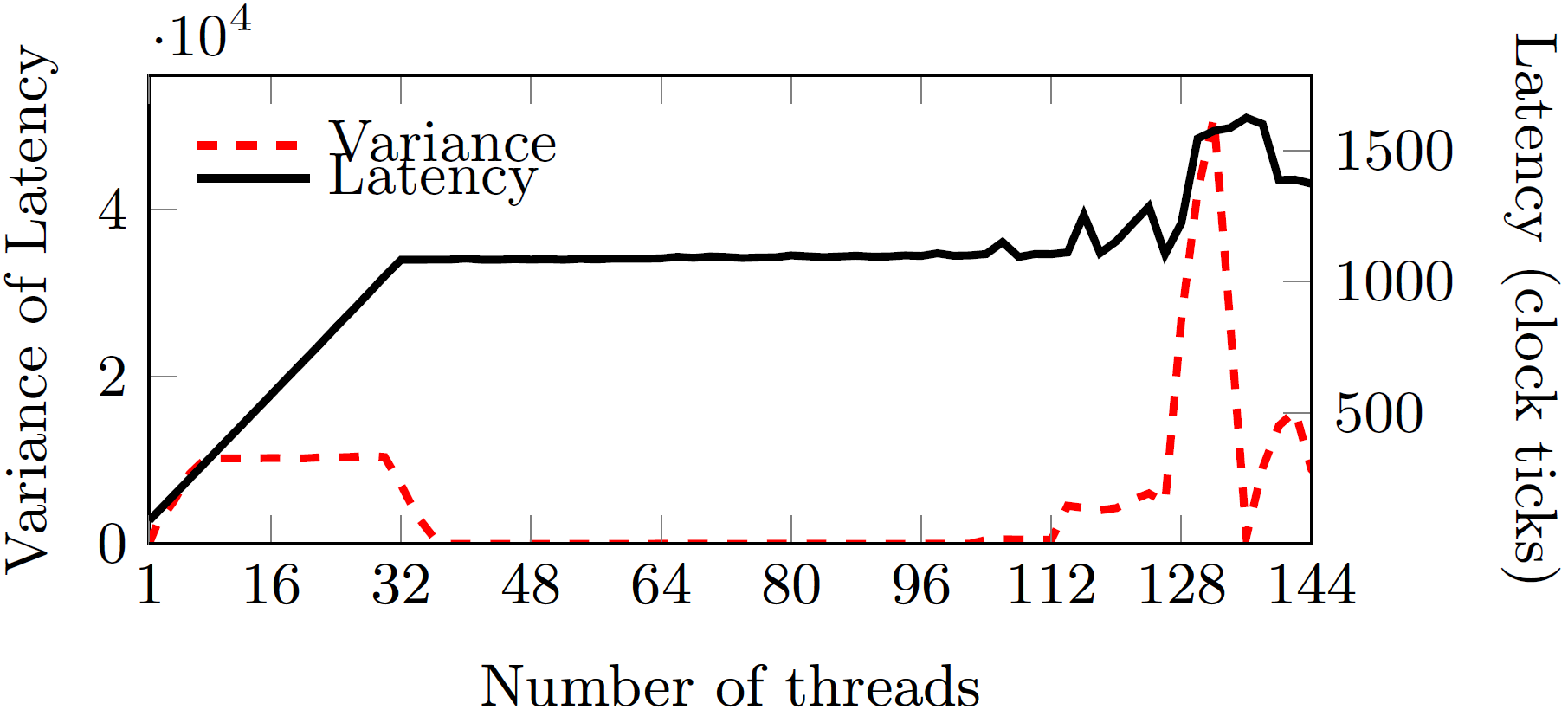 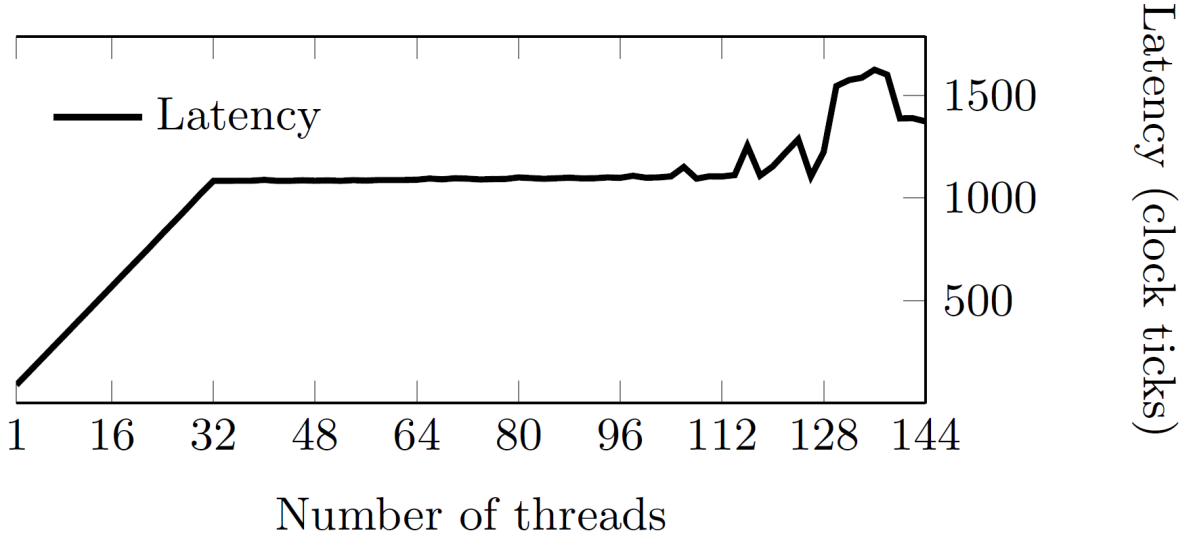 15
[Speaker Notes: -spikes in variance of latency shows huge change in latency.
-lack of data around the beginning of X, e.g. 0 thread, leads to distortion.
-we found three neighbors large enough to find the spike and small enough to avoid smoothing effects.]
Methodology
Two NVIDIA GPUs:
Tesla C2070 (Fermi architecture)
Tesla K20c (Kepler architecture)
CUDA Toolkit v5.5
Micro-benchmarking the GPU:
MSHR or PRT?
Find the parameters of MSHR or PRT structure
16
#1 Fermi: MSHR vs PRT Test?
Multiple-threads single-load
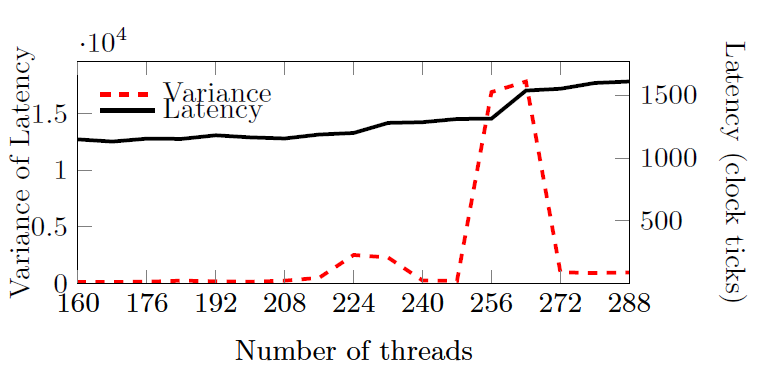 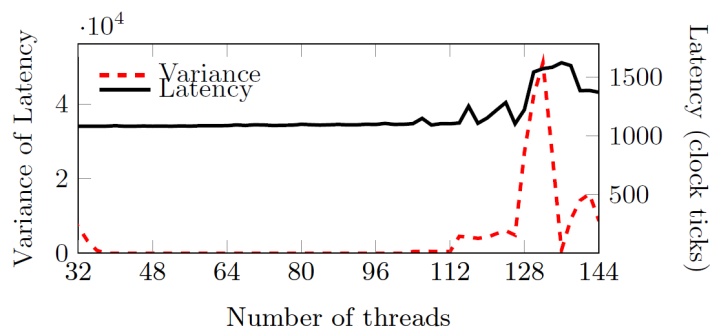 MSHR
May not be PRT
Memory Pattern:
All Unique:
Every thread fetches a
unique memory block
Two-Coalesced:
Every two neighbor
threads fetch a common
unique memory block
17
#1 Fermi: MSHR Parameters
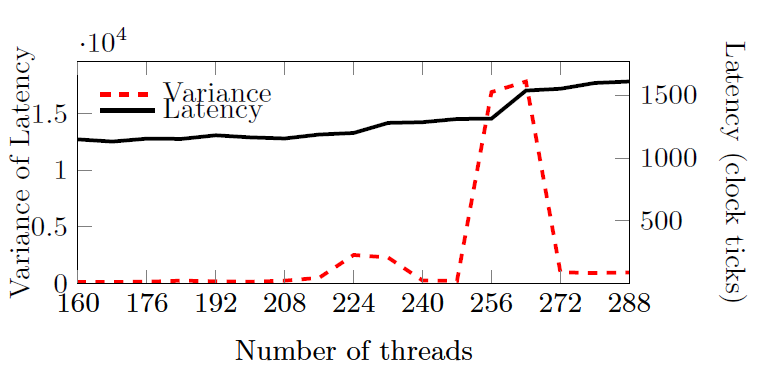 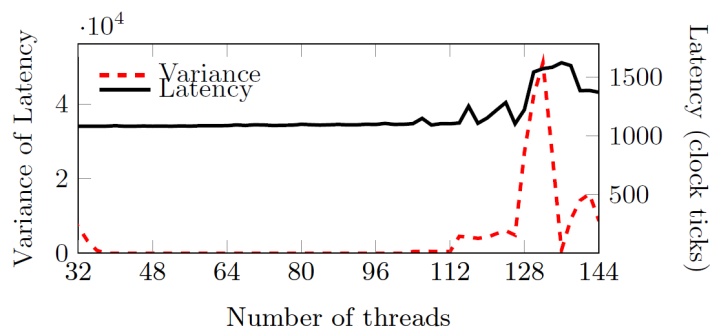 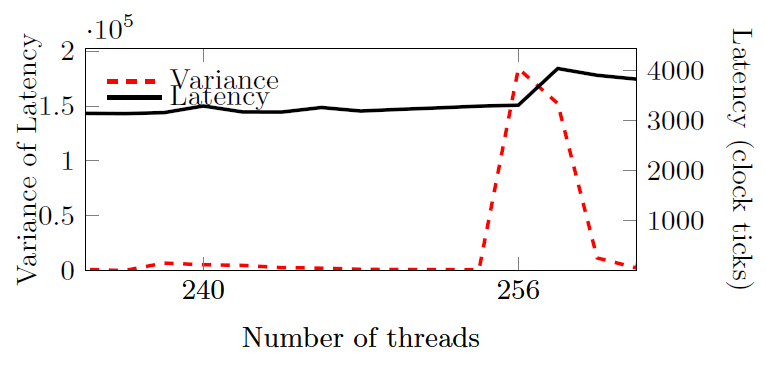 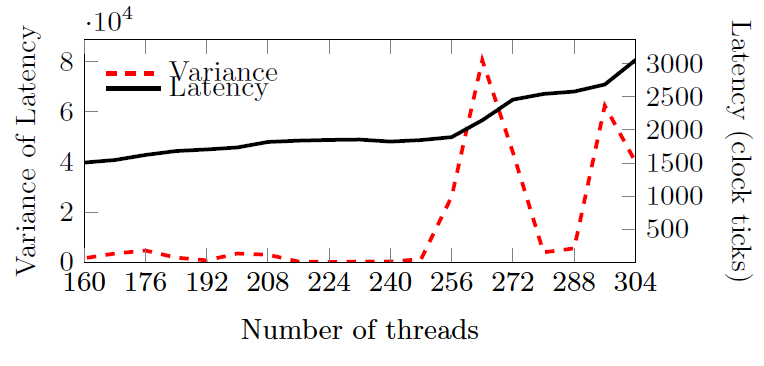 We didn’t observe spike beyond merger8
Conclusion: 128 entries + 8 mergers per entry at least
Loads/thread: 2, pattern: Four-Coalesced
Loads/thread: 1, pattern: Two-Coalesced
Loads/thread: 1, pattern: All Unique
Loads/thread: 4, pattern: Eight-Coalesced
Config
Spike
Finding
18
#2 Kepler: MSHR vs PRT Test?
Memory Pattern:
Multiple-threads two-loads
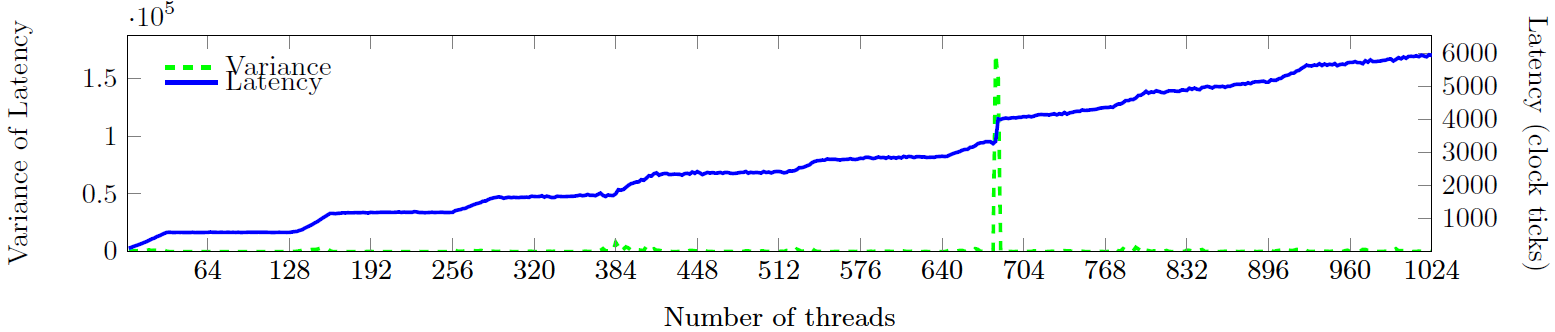 All Unique:
Every thread fetches a
unique memory block
PRT
May not be MSHR
Two-Coalesced:
Every two neighbor
threads fetch a common
unique memory block
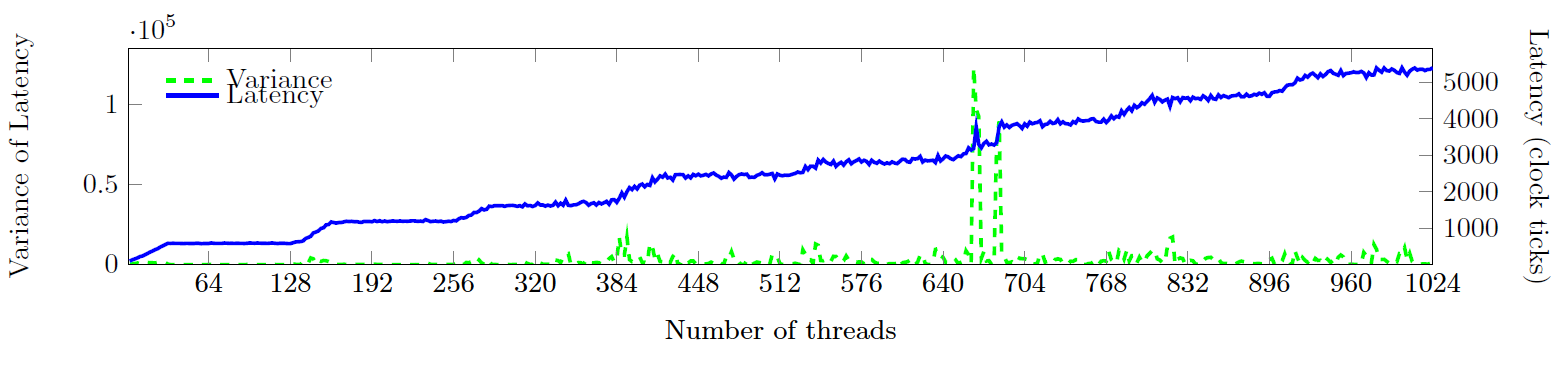 19
#2 Kepler: PRT Parameters
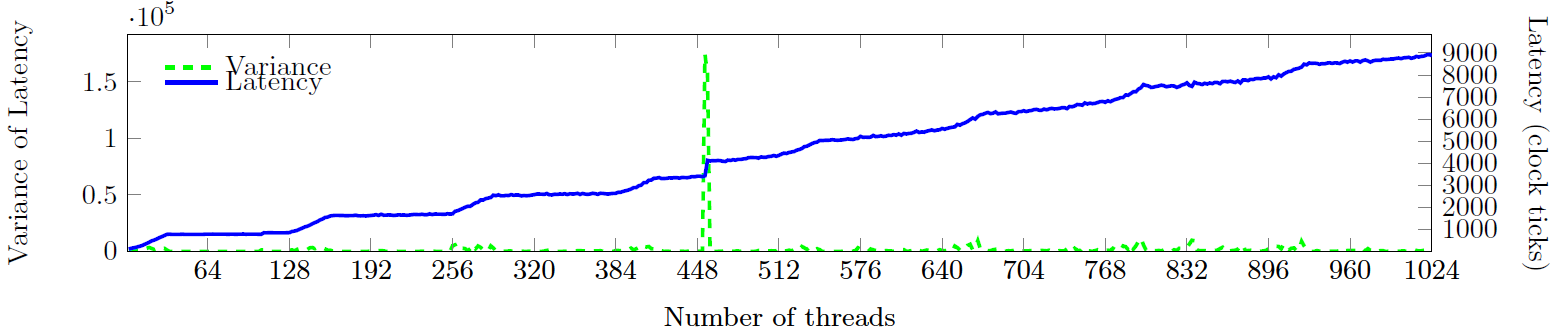 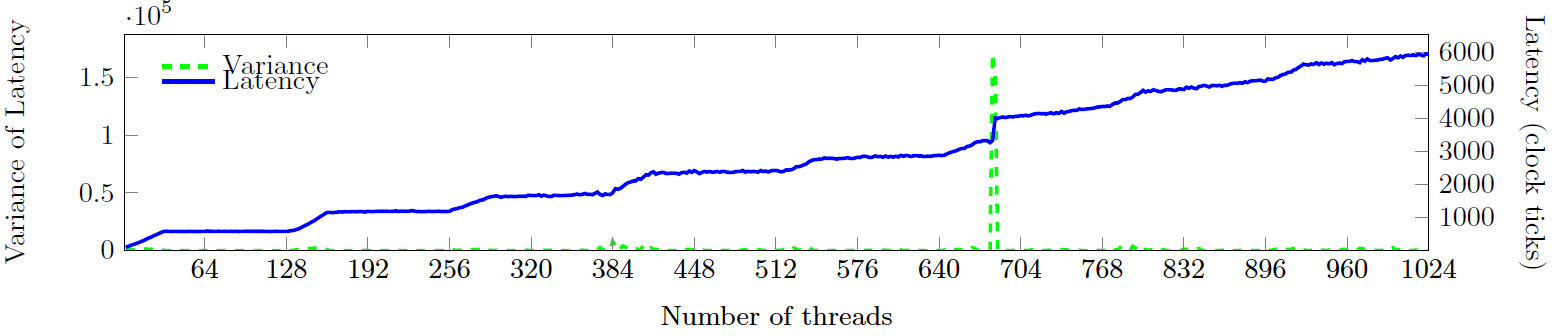 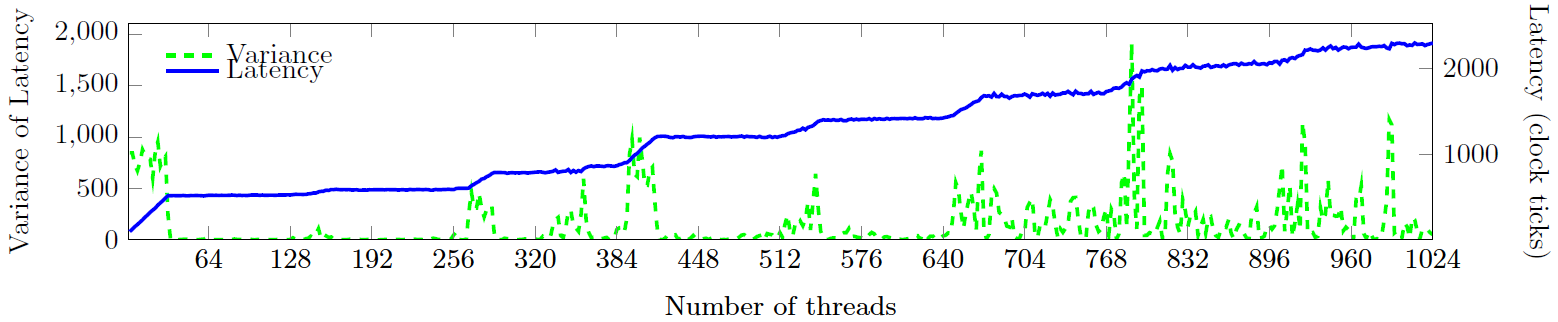 We observed scoreboard saturation beyond 3LdpT
Conclusion: 44 entries at least
20
Conclusion
Findings:
Tesla C2070: MSHR
128 MSHR entry, utmost, 8 mergers per entry, at least
MLP per SM:
Coalesced = 1024 (128 x 8)
Un-coalesced = 128
Tesla K20c: PRT
44 PRT entries, utmost, 32 requests per entry (warp size)
MLP per SM:
Coalesced/Un-coalesced = 1408 (44 x 32)
Optimization for programmer
Diminishing return of coalescing on recent architectures
21
[Speaker Notes: -We observe slight sensitivity to coalescing under K20c, which shows it’s a powerful architecture in MLP. e.g. we compared naiive matrix-matrix multiplication to tiling optimized version under both architectures.]
Thank You!
Questions?
22
References
[Nyland2013] L. Nyland et al. Systems and methods for coalescing memory accesses of parallel threads, Mar. 5 2013. US Patent 8,392,669.
[Bakhoda’2009] A. Bakhoda et al. Analyzing cuda workloads using a detailed gpu simulator. In ISPASS 2009.
23
Micro-benchmark Skeleton
Modifying the UNQ procedure to get different memory patterns
Each access is unique
Every two, four, eight, 16, or 
32 neighbor threads access a
unique block
nThreads:
1 - 1024
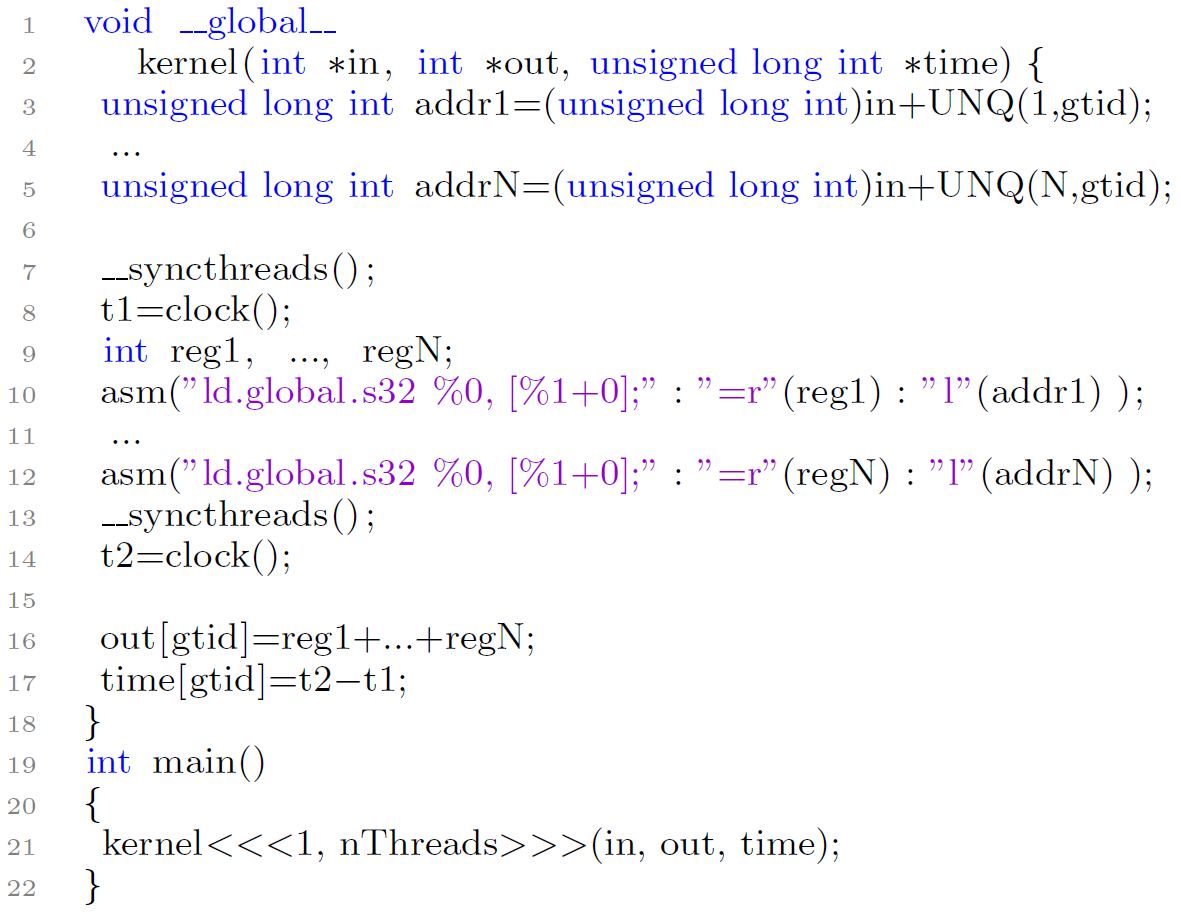 24
[Speaker Notes: -Simplify this slide.]
Thread-Latency Plot
Loads/thread: 1, pattern: merger1
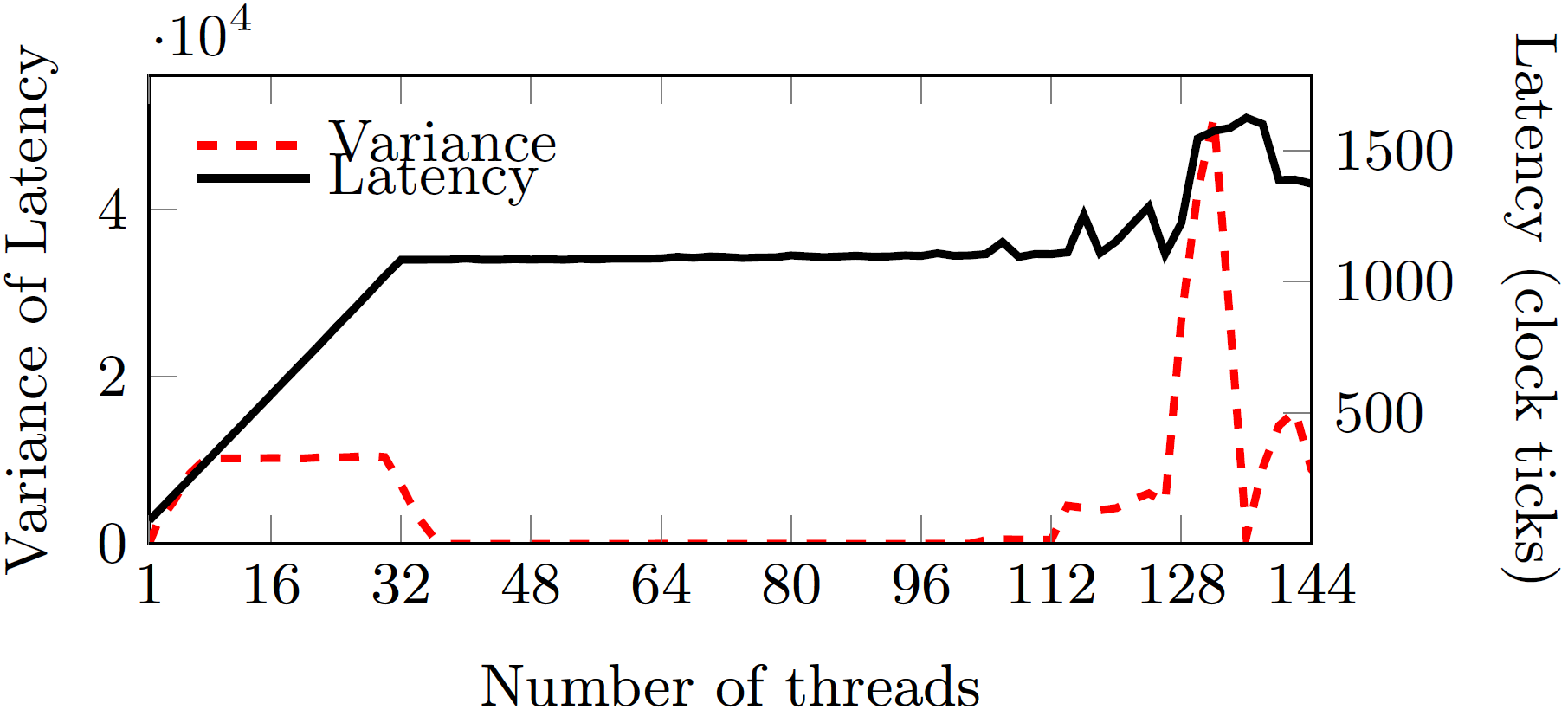 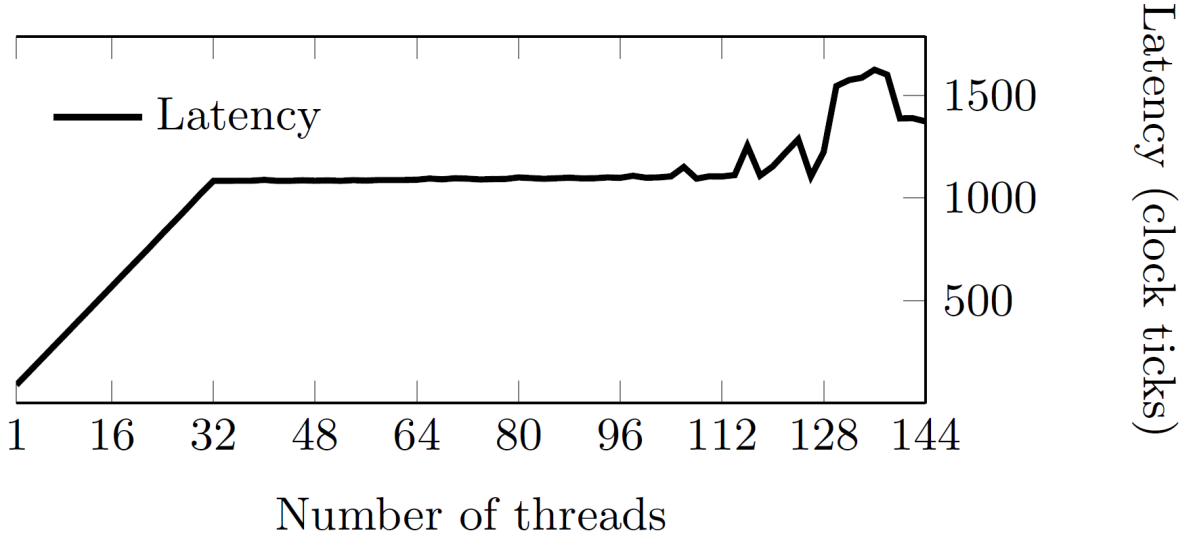 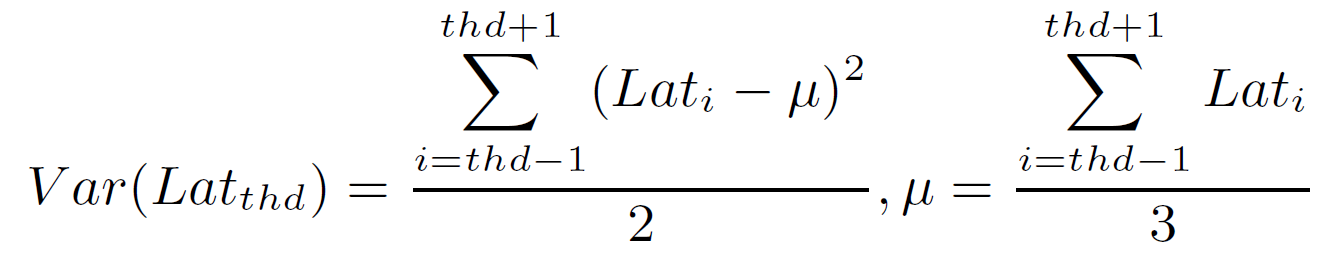 25
[Speaker Notes: -spikes in variance of latency shows huge change in latency.
-lack of data around the beginning of the of X, e.g. 0 thread, leads to distortion.
-we found three neighbors large enough to find the spike and small enough to avoid smoothing effects.]
#1 Tesla C2070: MSHR or PRT Test?
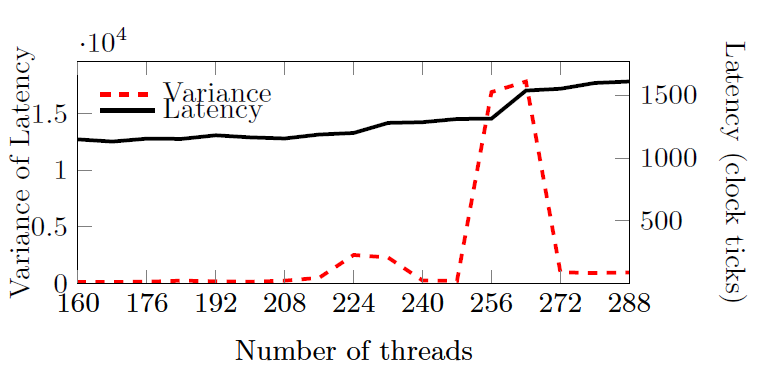 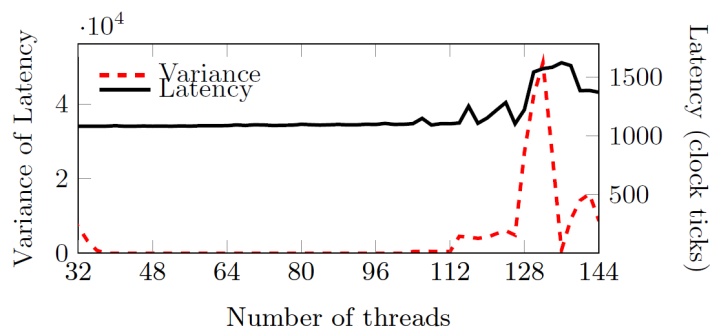 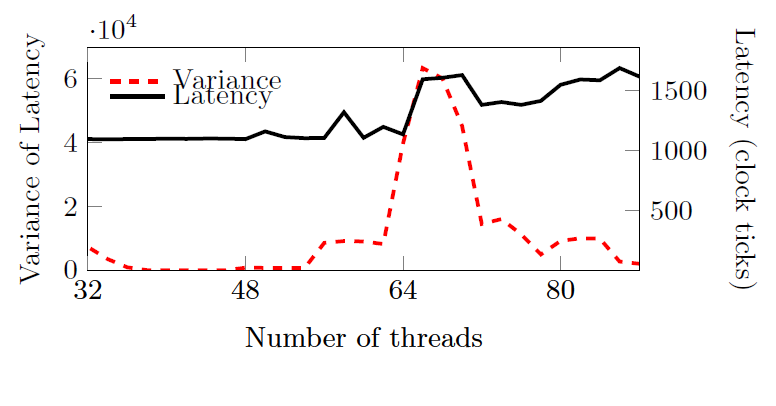 Loads/thread: 2, pattern: merger1
Loads/thread: 1, pattern: merger1
Loads/thread: 1, pattern: merger2
May not be PRT
MSHR
26
#1 Tesla C2070: MSHR Parameters
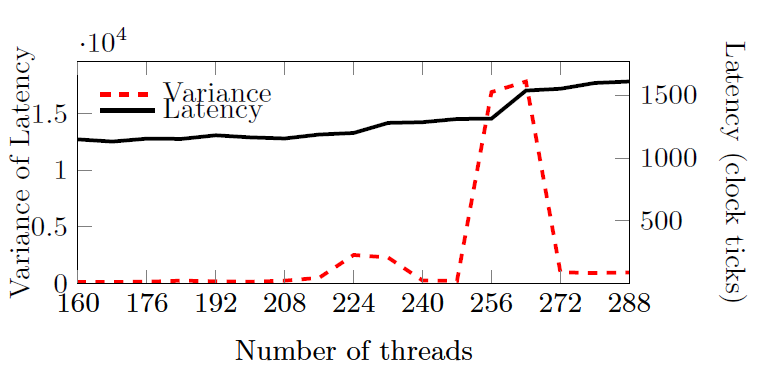 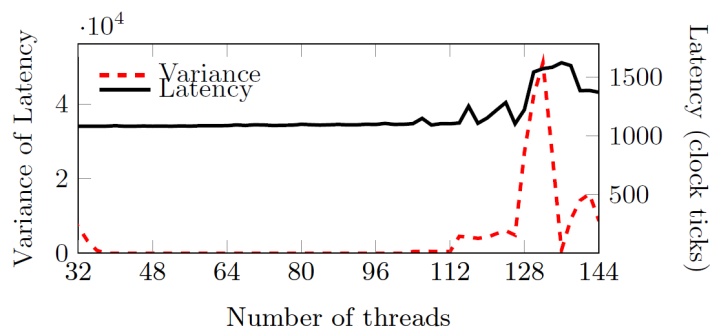 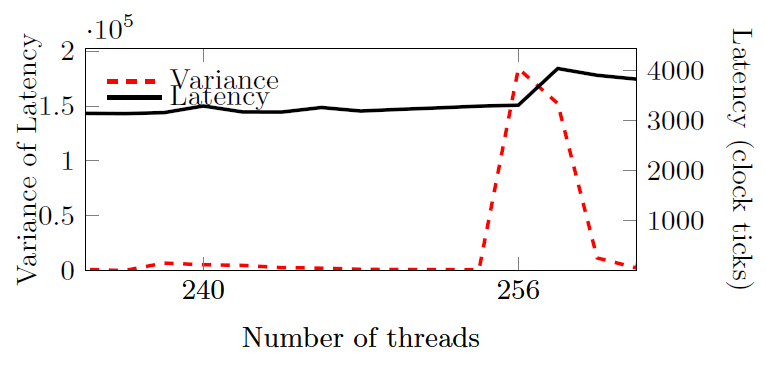 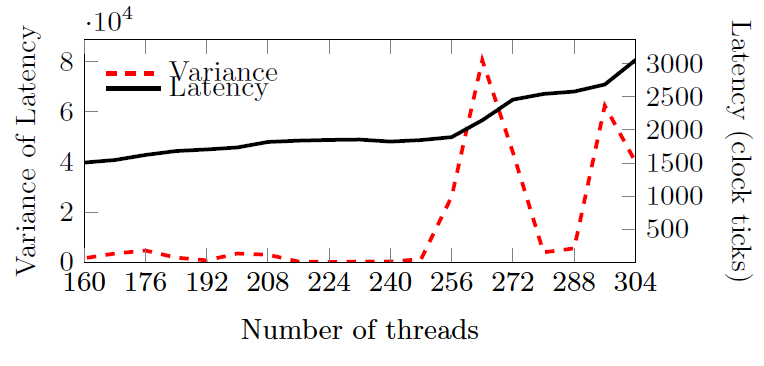 We didn’t observe spike beyond merger8
Conclusion: 128 entries + 8 mergers per entry at least
Loads/thread: 1, pattern: merger1
Loads/thread: 1, pattern: merger2
Loads/thread: 2, pattern: merger4
Loads/thread: 4, pattern: merger8
27
#2 Tesla K20c: MSHR or PRT Test?
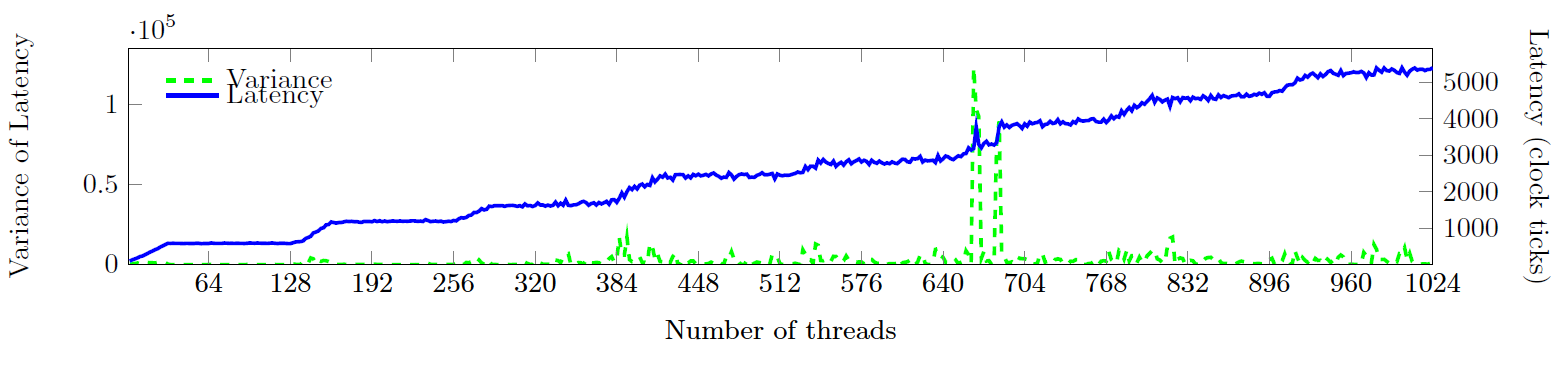 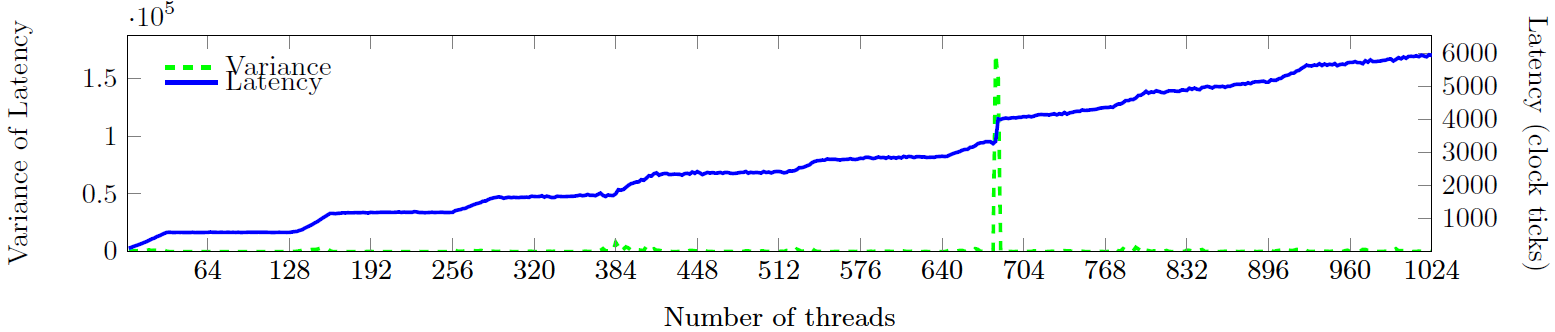 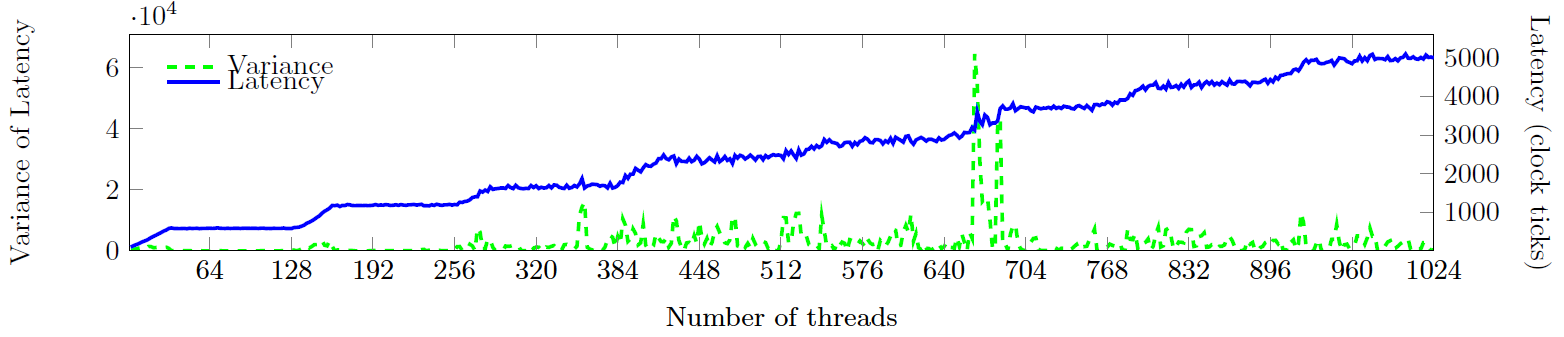 PRT
May not be MSHR
28
[Speaker Notes: -remove third column]
#2 Tesla K20c: PRT Parameters
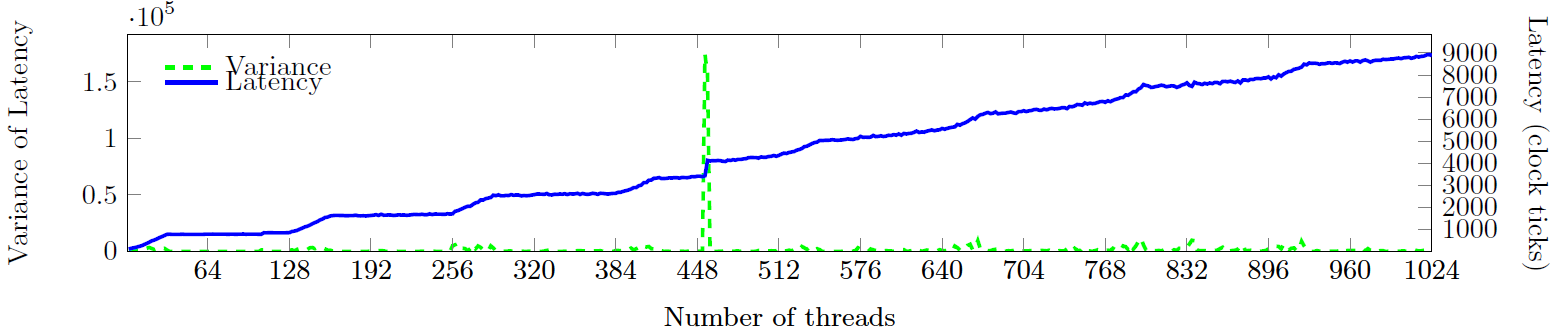 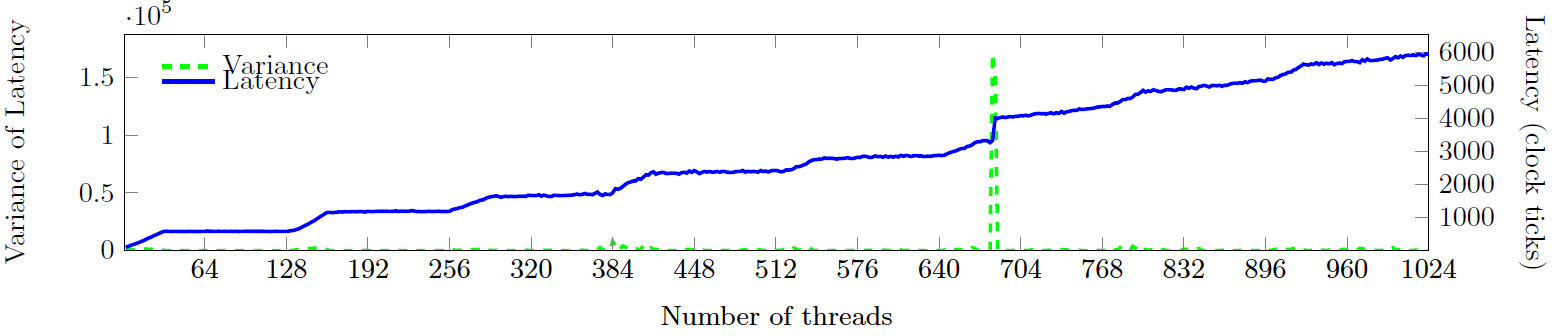 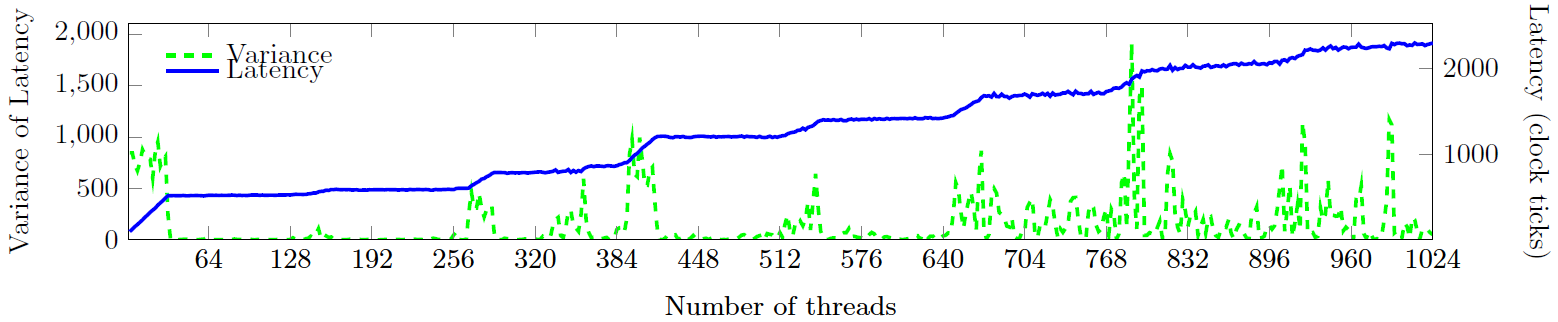 We observed scoreboard saturation beyond 3LdpT
Conclusion: 44 entries at least
29
Stressing Outstanding Memory Access Resources
Launch single thread block
1 to 1024 threads
Each threads fetches single unique memory block
Multiple loads per thread
1 to 4 loads
128-byte blocks
0x0280
0x0200
Thread Block
First Load
Second load
Global Memory address space
0x0180
Address
Thread#1
Address
0x0100
Address
Thread#2
Address
0x0080
Address
Thread#3
Address
0x0000
30
[Speaker Notes: -To occupy outstanding memory accessing resources on single SM
-Stop before saturating the scoreboard]